30-6
These materials are by the Kongki Ka Project and are made available to you under the terms of the Creative Commons Attribution ShareAlike license 4.0.
You have permission to share and redistribute these materials in any format and to make reasonable revisions and adaptations of this translation, provided that:
You include the above licence and source information.
If you redistribute these materials or create derivatives, you must distribute your contributions under the same license as the original.
 
The Holy Bible, Berean Standard Bible, BSB is produced in cooperation with Bible Hub, Discovery Bible, OpenBible.com, and the Berean Bible Translation Committee. This text of God's Word has been dedicated to the public domain.
 
Hindi text is from Free Bibles India. This translation is made available under the terms of a Creative Commons Attribution-ShareAlike 4.0 International License.
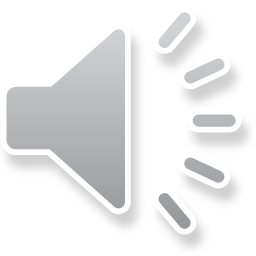 [Speaker Notes: Ch
30 Jesus’ Birth
1. John the Baptist’s birth foretold - Luke 1:5-25 (Left Top)
2. The Birth of Jesus Foretold - Luke 1:26 – 38 (Right Top)
3. Mary visits Elizabeth - Luke 1:39-56 (Center Top)
4. Birth of John - Luke 1:57-80 (Right Bottom)
5. Joseph’s Dream - Matthew 1:18-25 (Center Bottom)
6. The Trip to Bethlehem - Luke 2:1-5 (Left Bottom)
7. Birth of Jesus - Luke 2:6–7 (Center)
8. The Shepherds and the Angels - Luke 2:8–20 (Right Center)]
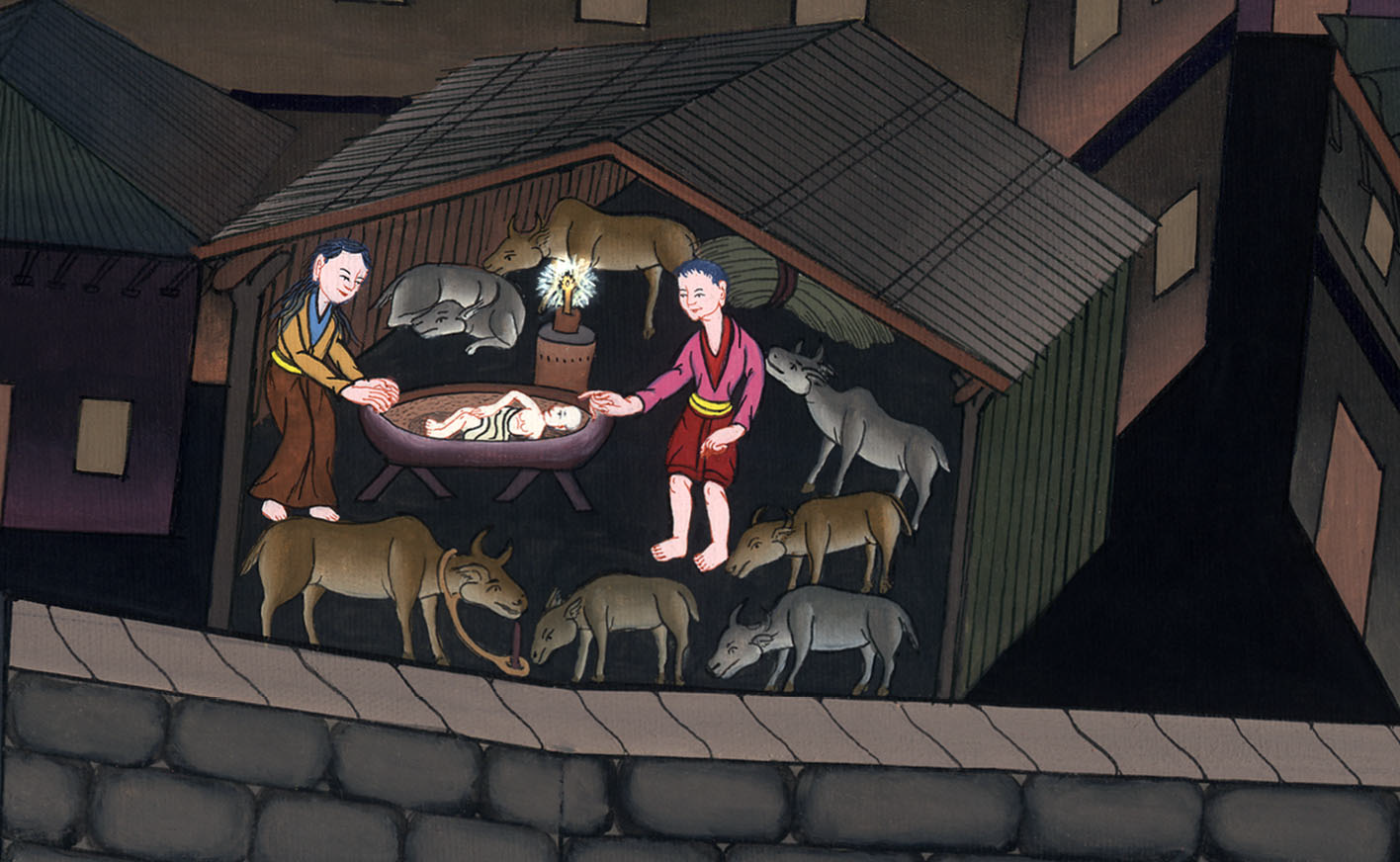 यीशु का जन्म - लूका 2:1-7
This work is licensed under a Creative Commons Attribution-ShareAlike 4.0 International License
Birth of Jesus - Luke 2:1–7
यीशु का जन्म - लूका 2:1-7
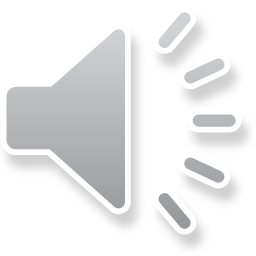 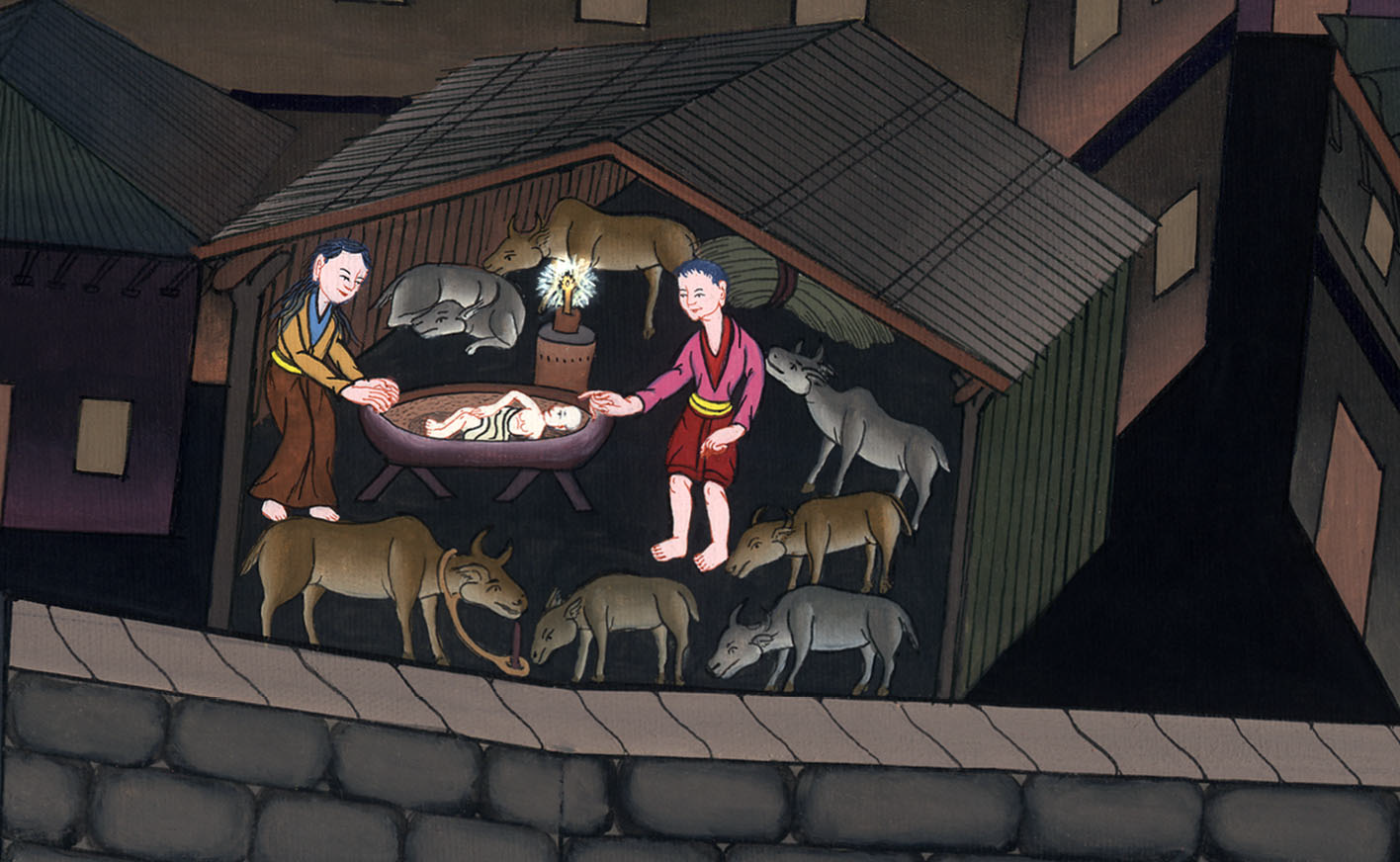 यीशु का जन्म - लूका 2:1-7
1Now in those days a decree went out from Caesar Augustus that a census should be taken of the whole empire.
1उन दिनों में औगुस्तुस कैसर की ओर से आज्ञा निकली, कि सारे रोमी साम्राज्य के लोगों के नाम लिखे जाएँ।
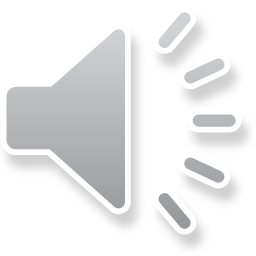 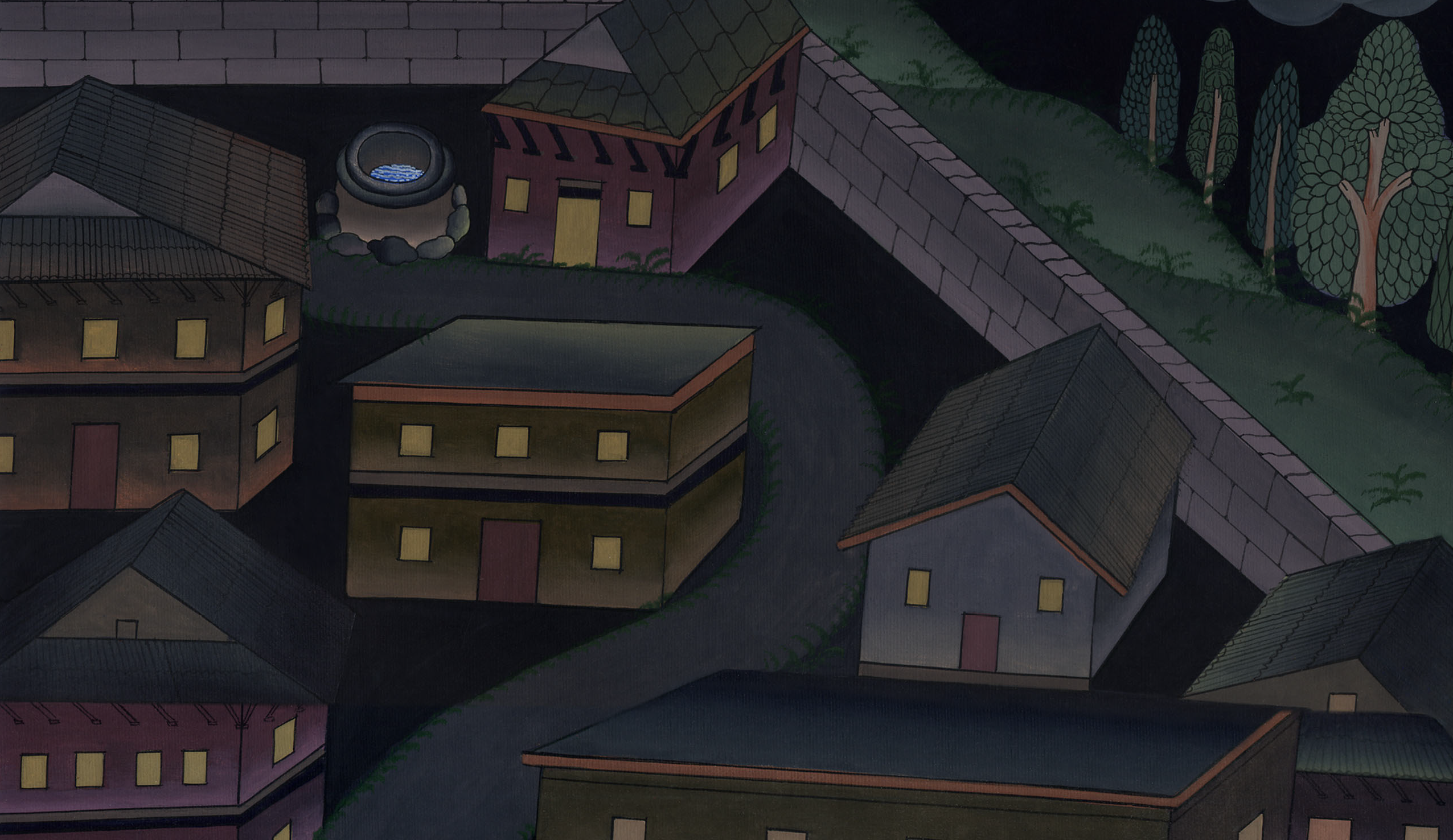 लूका 2:1
3And everyone went to his own town to register.
4So Joseph also went up from Nazareth in Galilee to Judea, to the city of David called Bethlehem, since he was from the house and line of David.
3और सब लोग नाम लिखवाने के लिये अपने-अपने नगर को गए।
4अतः यूसुफ भी इसलिए कि वह दाऊद के घराने और वंश का था, गलील के नासरत नगर से यहूदिया में दाऊद के नगर बैतलहम को गया।
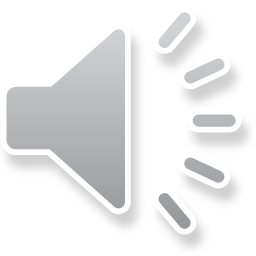 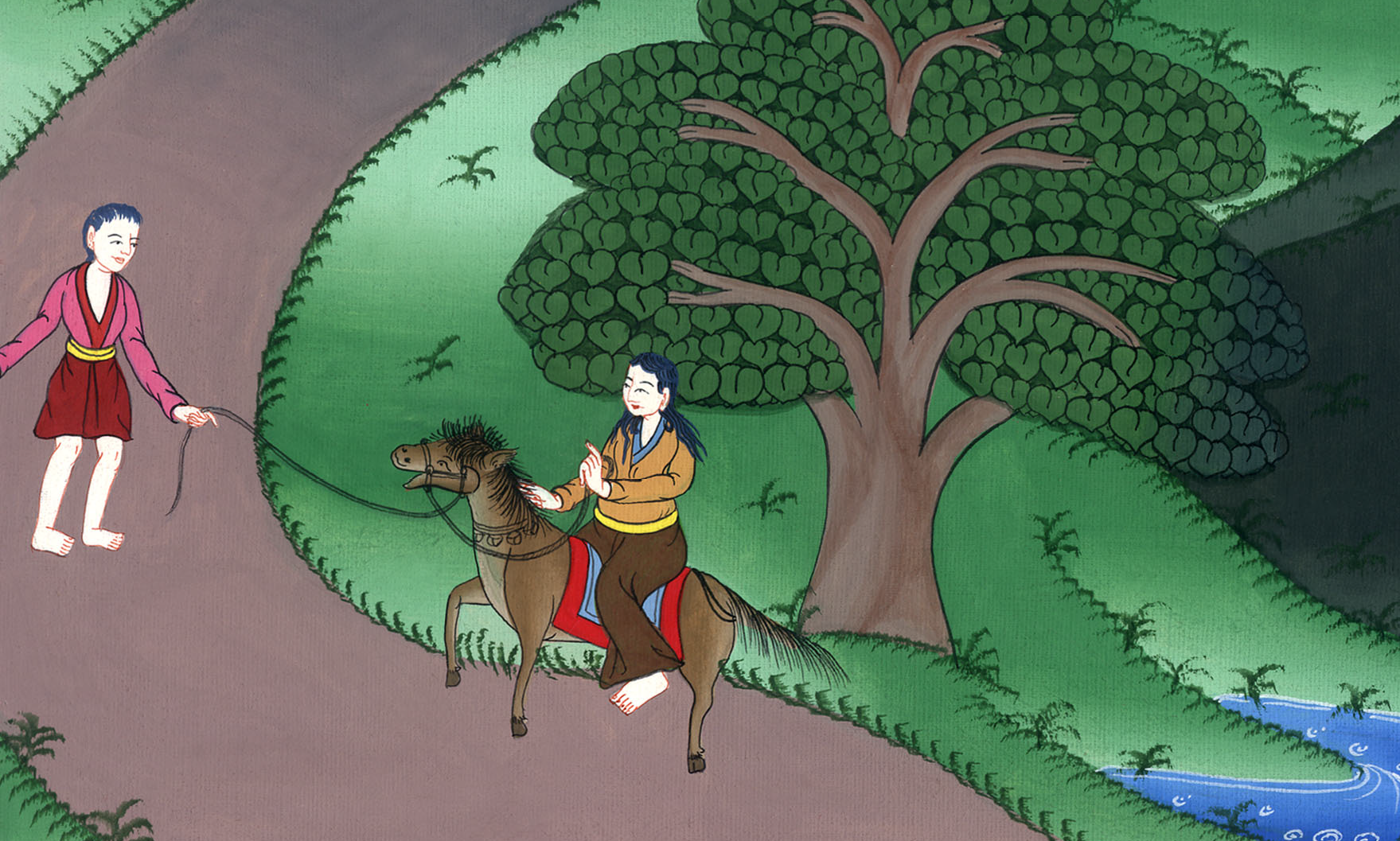 लूका 2:3,4
5He went there to register with Mary, who was pledged to him in marriage and was expecting a child.
5कि अपनी मंगेतर मरियम के साथ जो गर्भवती थी नाम लिखवाए।
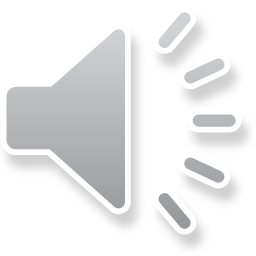 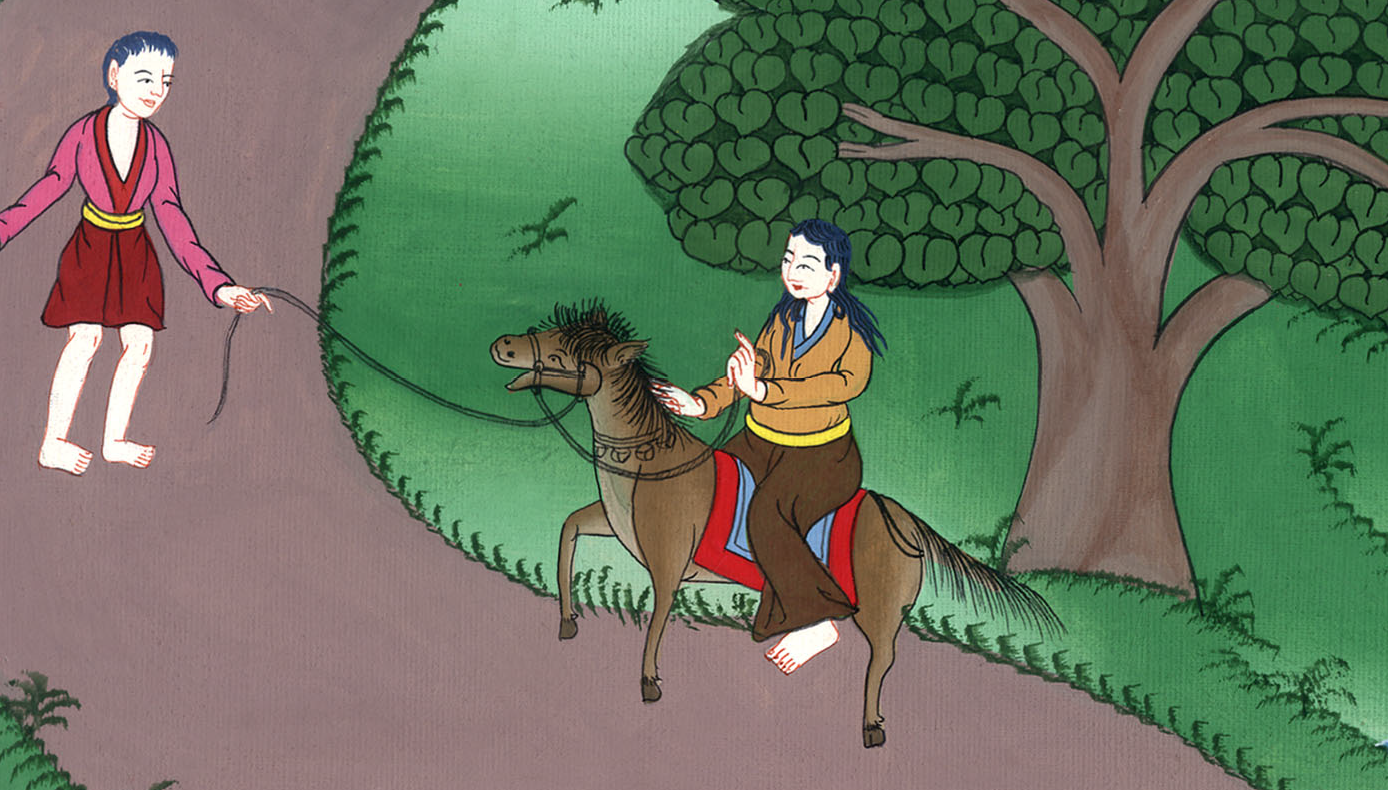 लूका 2:5
6While they were there, the time came for her Child to be born.
6उनके वहाँ रहते हुए उसके जनने के दिन पूरे हुए।
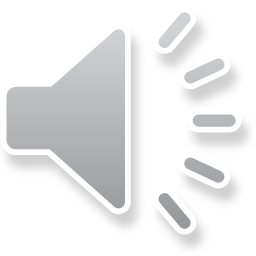 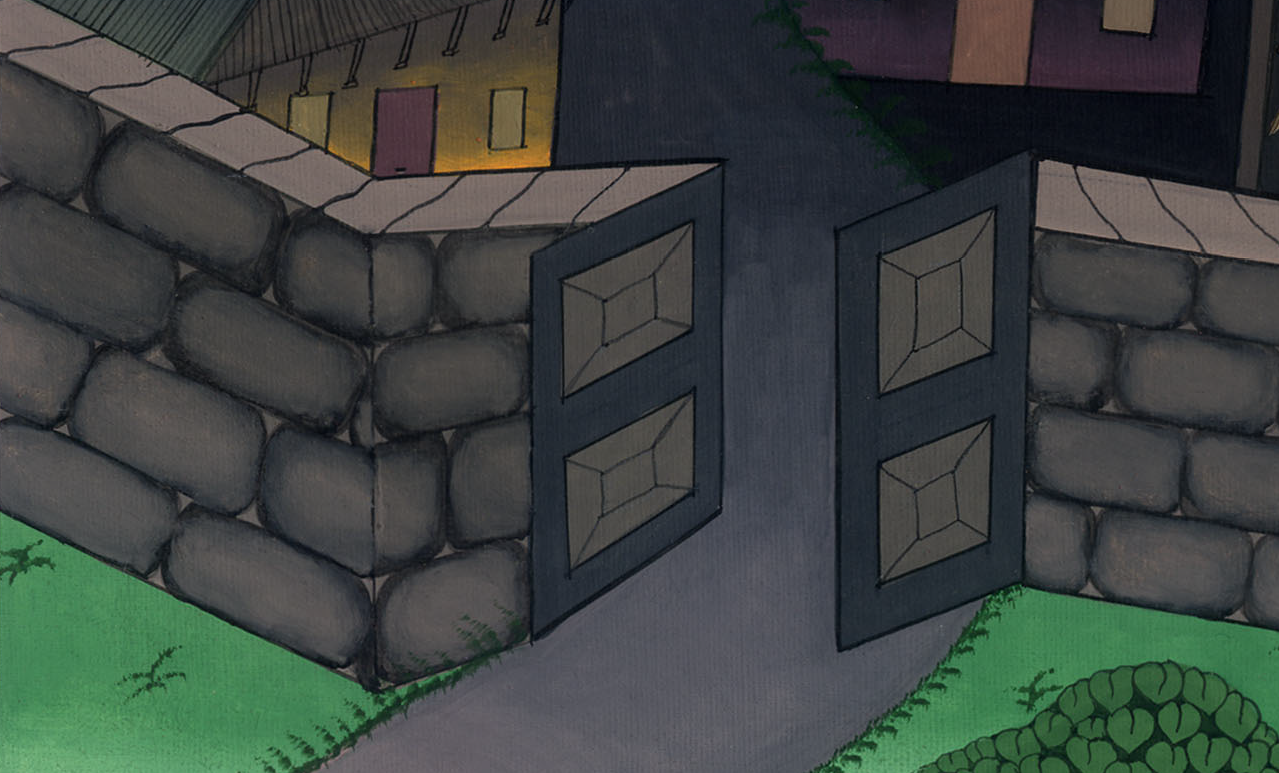 लूका 2:6
7And she gave birth to her firstborn, a Son. She wrapped Him in swaddling cloths and laid Him in a manger, because there was no room for them in the inn.
7और वह अपना पहलौठा पुत्र जनी और उसे कपड़े में लपेटकर चरनी में रखा; क्योंकि उनके लिये सराय में जगह न थी।
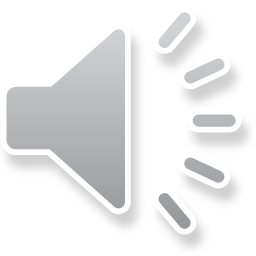 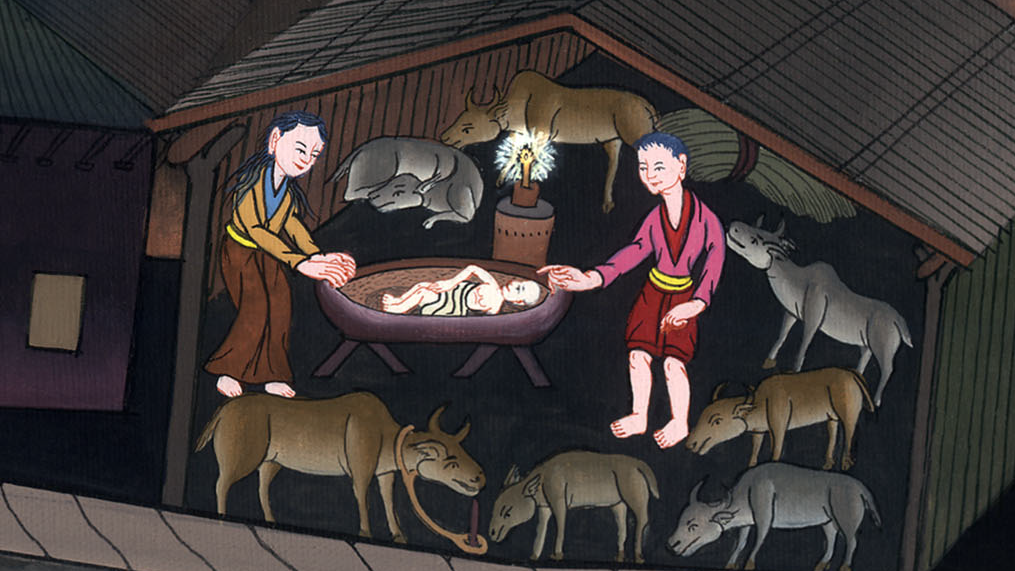 लूका 2:7
8And there were shepherds residing in the fields nearby, keeping watch over their flocks by night.
8और उस देश में कितने गड़ेरिये थे, जो रात को मैदानों में रहकर अपने झुण्ड का पहरा देते थे।
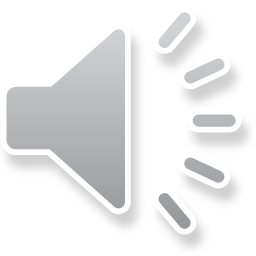 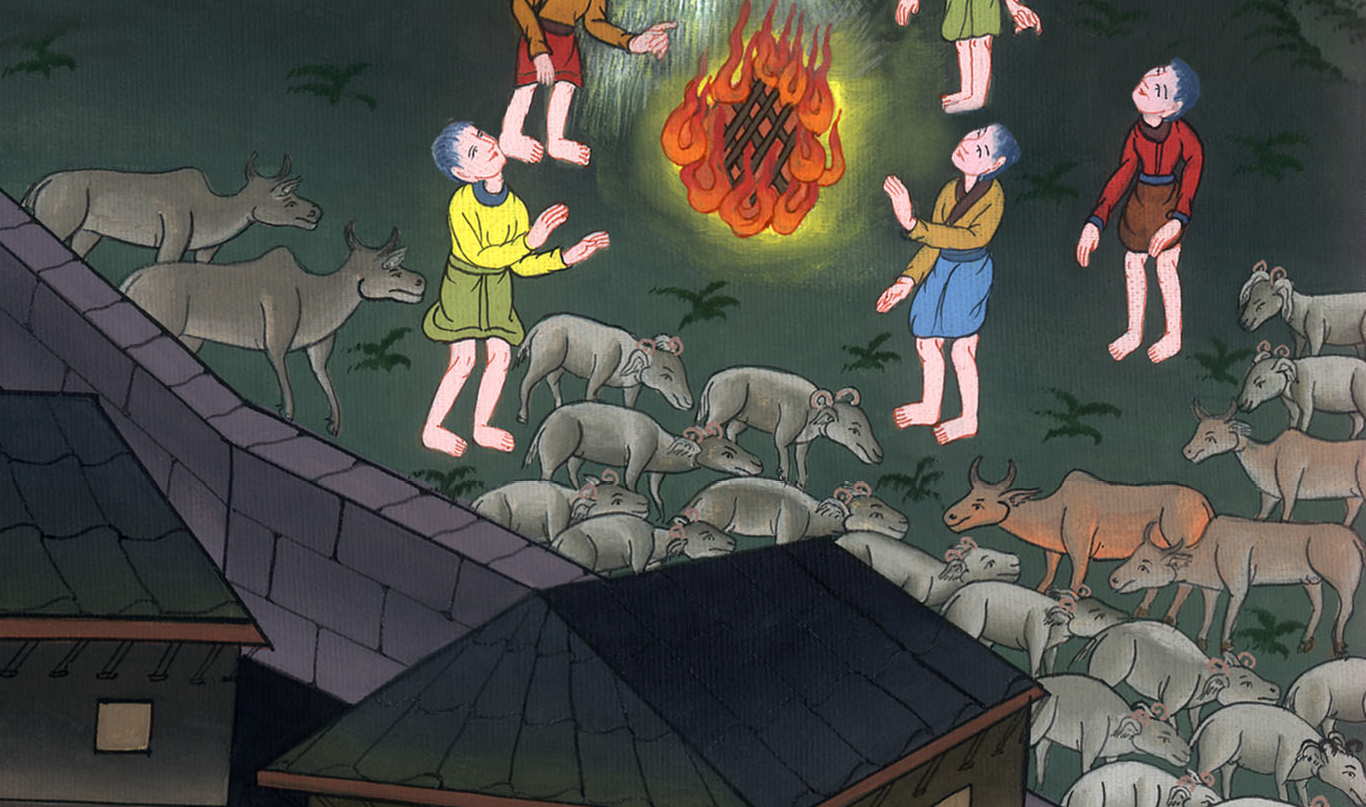 लूका 2:8
9Just then an angel of the Lord stood before them, and the glory of the Lord shone around them, and they were terrified.
9और परमेश्वर का एक दूत उनके पास आ खड़ा हुआ; और प्रभु का तेज उनके चारों ओर चमका, और वे बहुत डर गए।
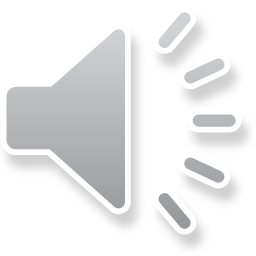 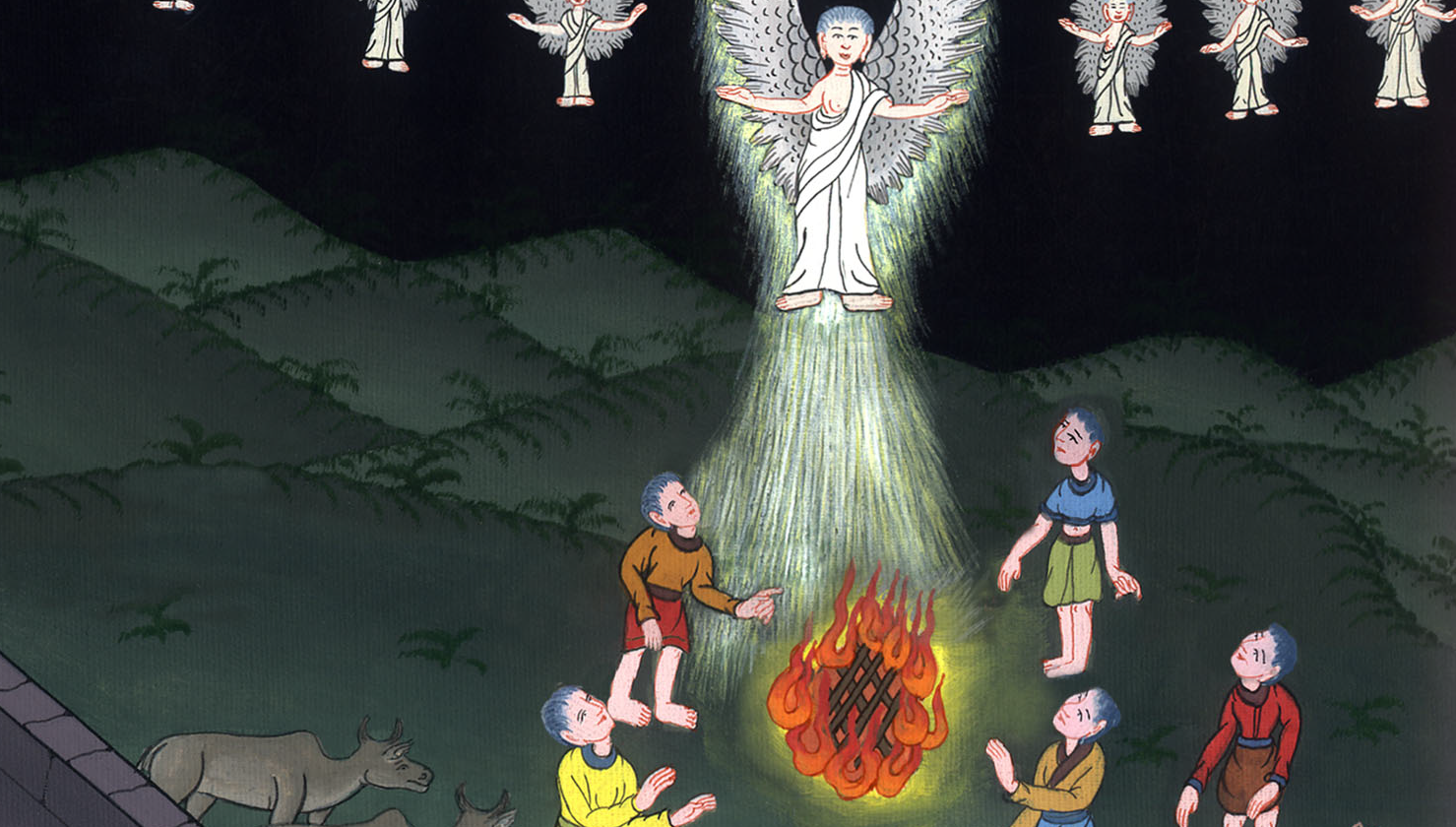 लूका 2:9
10But the angel said to them, “Do not be afraid! For behold, I bring you good news of great joy that will be for all the people: 11Today in the city of David a Savior has been born to you. He is Christ the Lord!
10तब स्वर्गदूत ने उनसे कहा, “मत डरो; क्योंकि देखो, मैं तुम्हें बड़े आनन्द का सुसमाचार सुनाता हूँ; जो सब लोगों के लिये होगा, 11कि आज दाऊद के नगर में तुम्हारे लिये एक उद्धारकर्ता जन्मा है, और वही मसीह प्रभु है।
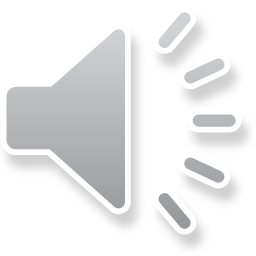 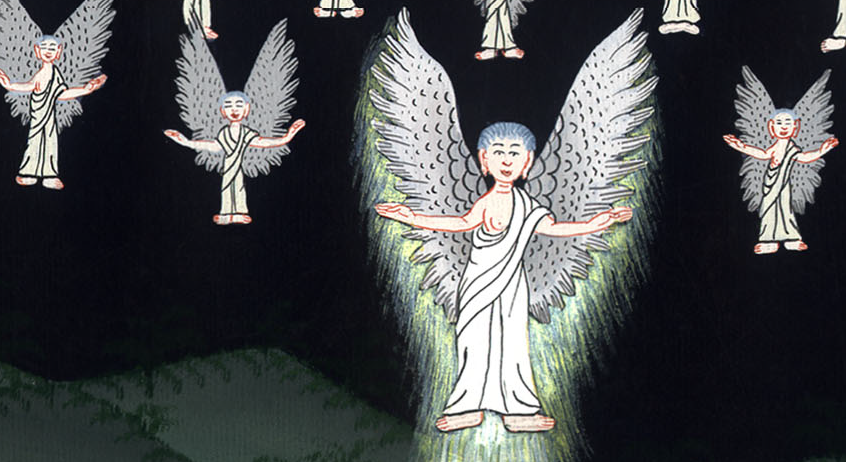 लूका 2:10,11
12And this will be a sign to you: You will find a baby wrapped in swaddling cloths and lying in a manger.”
12और इसका तुम्हारे लिये यह चिन्ह है, कि तुम एक बालक को कपड़े में लिपटा हुआ और चरनी में पड़ा पाओगे।”
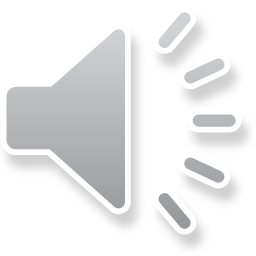 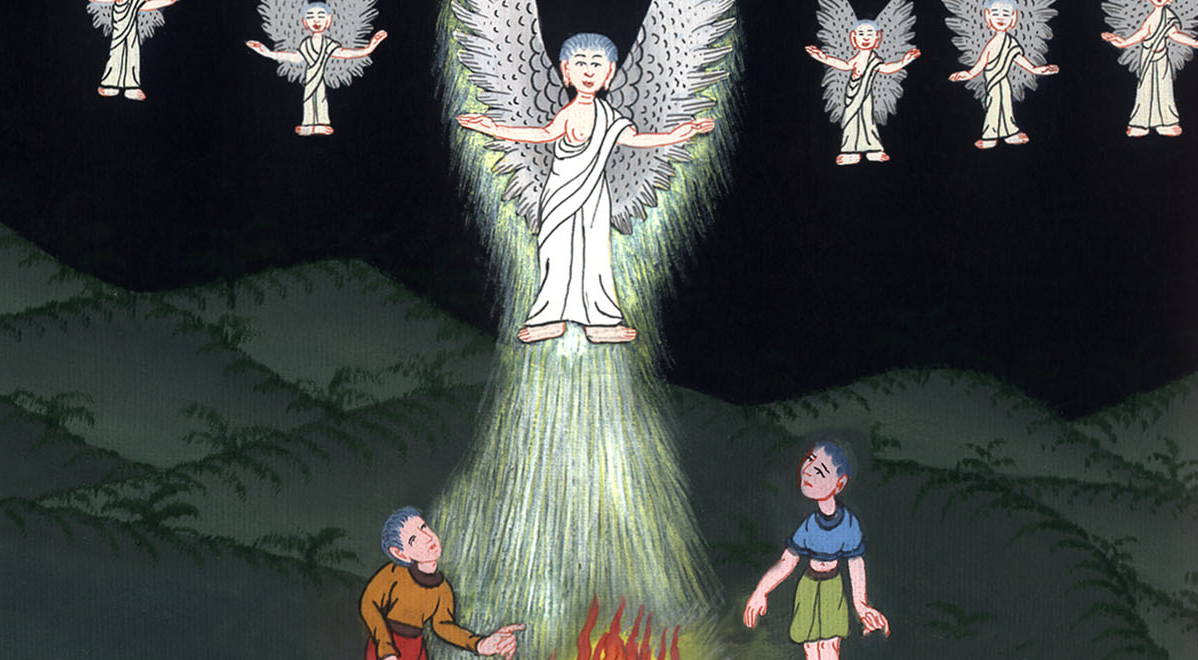 लूका 2:12
13And suddenly there appeared with the angel a great multitude of the heavenly host, praising God and saying:
14“Glory to God in the highest,
and on earth peace to men
on whom His favor rests!”
13तब एकाएक उस स्वर्गदूत के साथ स्वर्गदूतों का दल परमेश्वर की स्तुति करते हुए और यह कहते दिखाई दिया,
14“आकाश में परमेश्वर की महिमा और
पृथ्वी पर उन मनुष्यों में जिनसे वह प्रसन्न है शान्ति हो।”
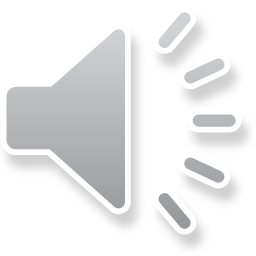 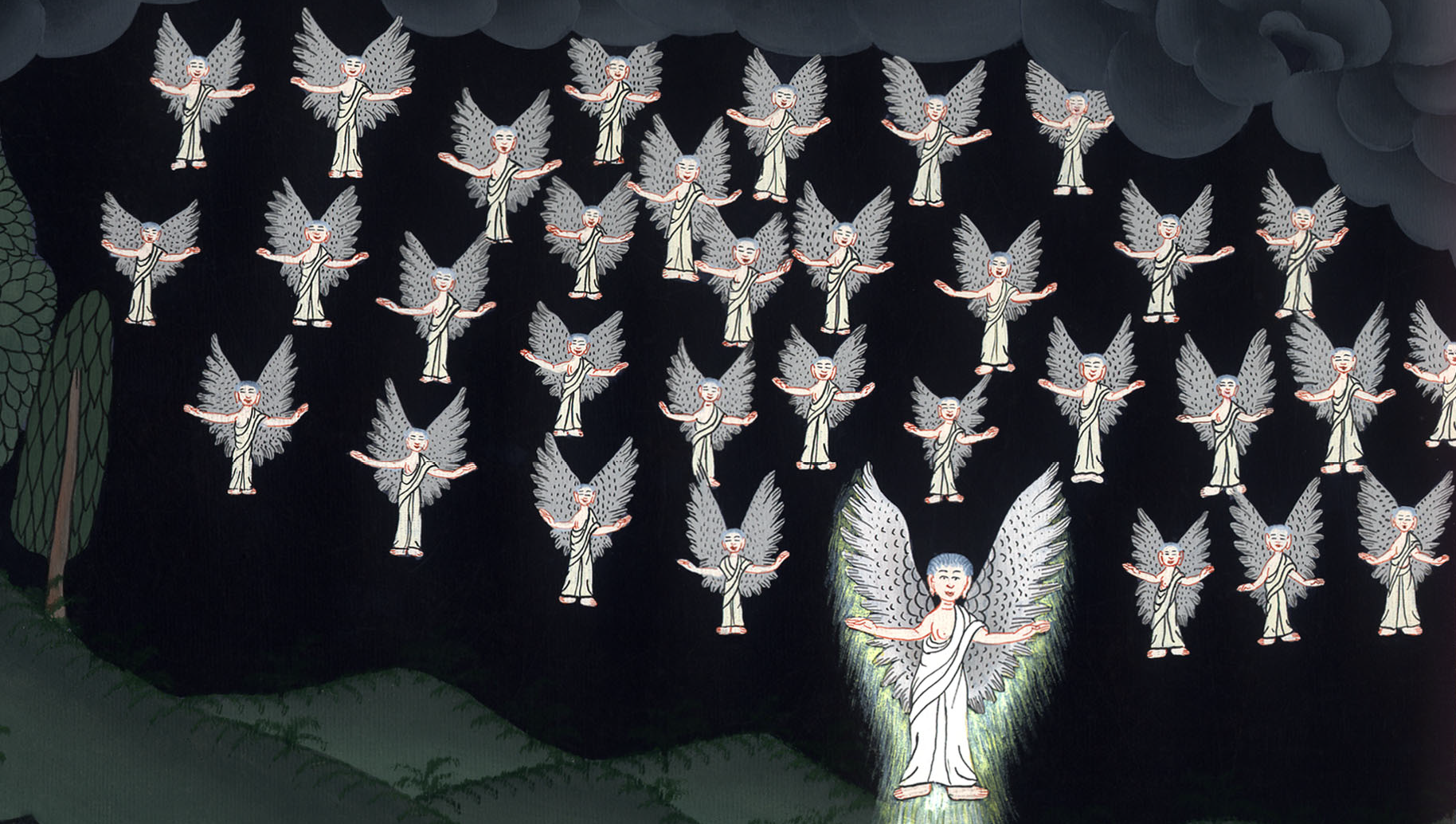 लूका 2:13,14
15When the angels had left them and gone into heaven, the shepherds said to one another, “Let us go to Bethlehem and see this thing that has happened, which the Lord has made known to us.”
15जब स्वर्गदूत उनके पास से स्वर्ग को चले गए, तो गड़ेरियों ने आपस में कहा, “आओ, हम बैतलहम जाकर यह बात जो हुई है, और जिसे प्रभु ने हमें बताया है, देखें।”
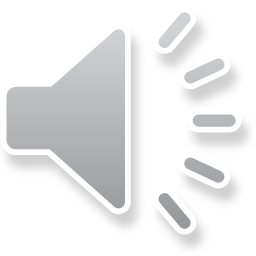 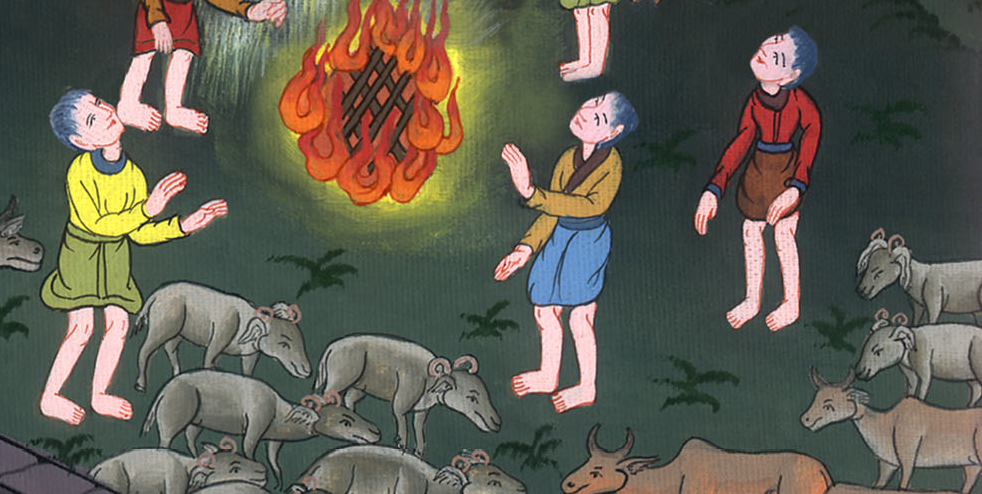 लूका 2:15
16So they hurried off and found Mary and Joseph and the Baby, who was lying in the manger.
16और उन्होंने तुरन्त जाकर मरियम और यूसुफ को और चरनी में उस बालक को पड़ा देखा।
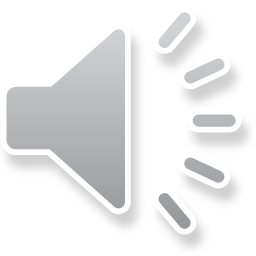 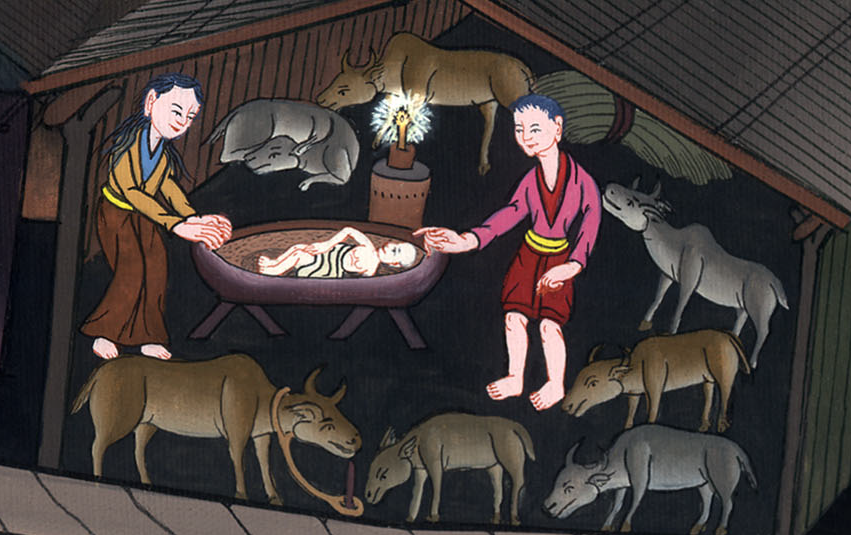 लूका 2:16
17After they had seen the Child, they spread the message they had received about Him. 18And all who heard it were amazed at what the shepherds said to them.
17इन्हें देखकर उन्होंने वह बात जो इस बालक के विषय में उनसे कही गई थी, प्रगट की। 18और सब सुननेवालों ने उन बातों से जो गड़ेरियों ने उनसे कहीं आश्चर्य किया।
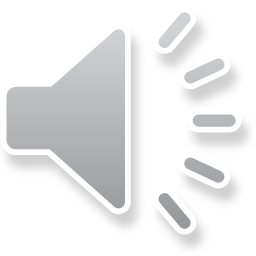 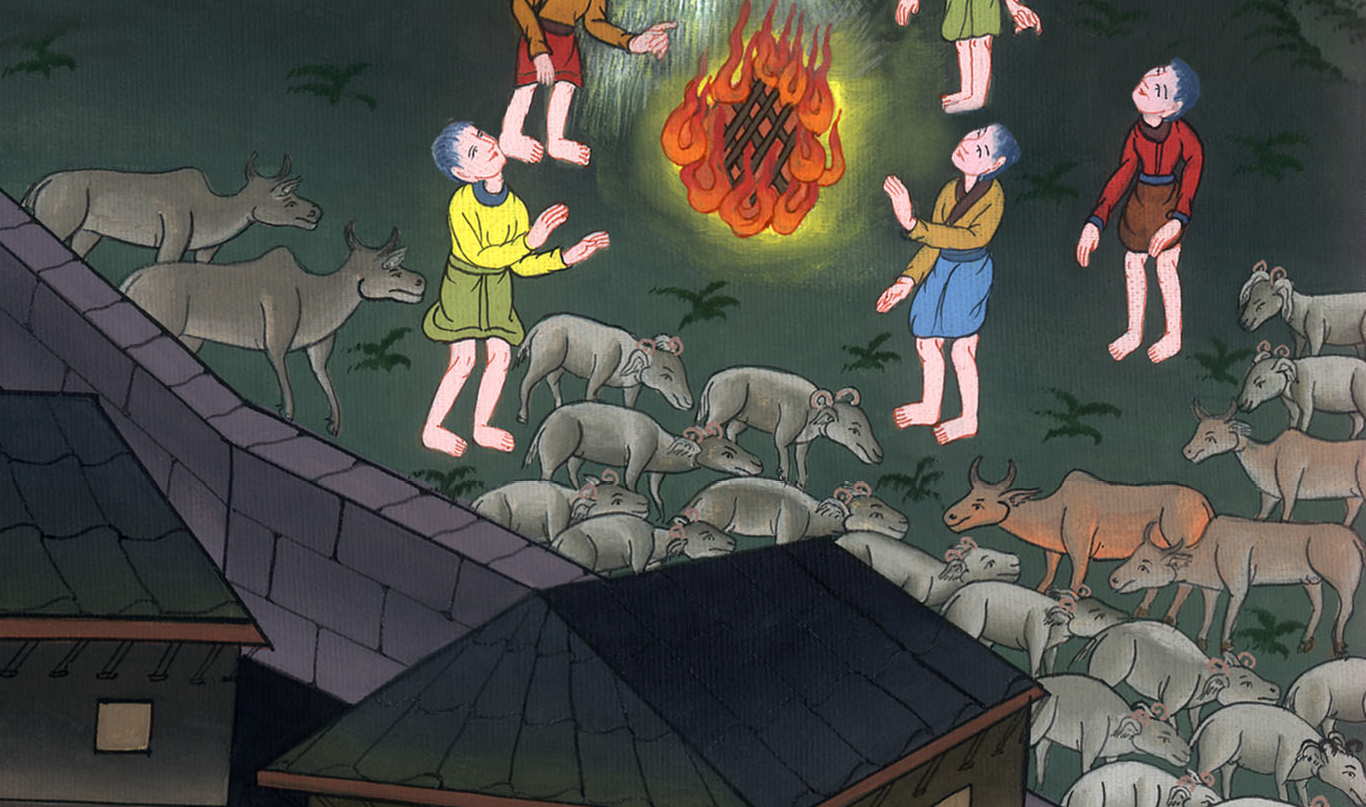 लूका 2:17,18
ལོ་ཀུ 2:7
19But Mary treasured up all these things and pondered them in her heart.
19परन्तु मरियम ये सब बातें अपने मन में रखकर सोचती रही।
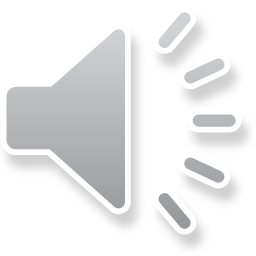 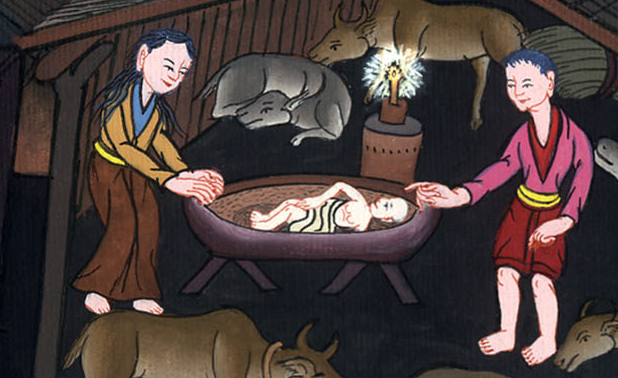 लूका 2:19
20The shepherds returned, glorifying and praising God for all they had heard and seen, which was just as the angel had told them.
20और गड़ेरिये जैसा उनसे कहा गया था, वैसा ही सब सुनकर और देखकर परमेश्वर की महिमा और स्तुति करते हुए लौट गए।
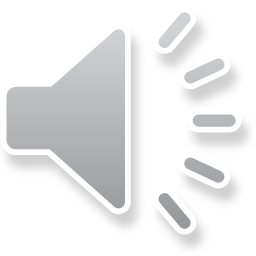 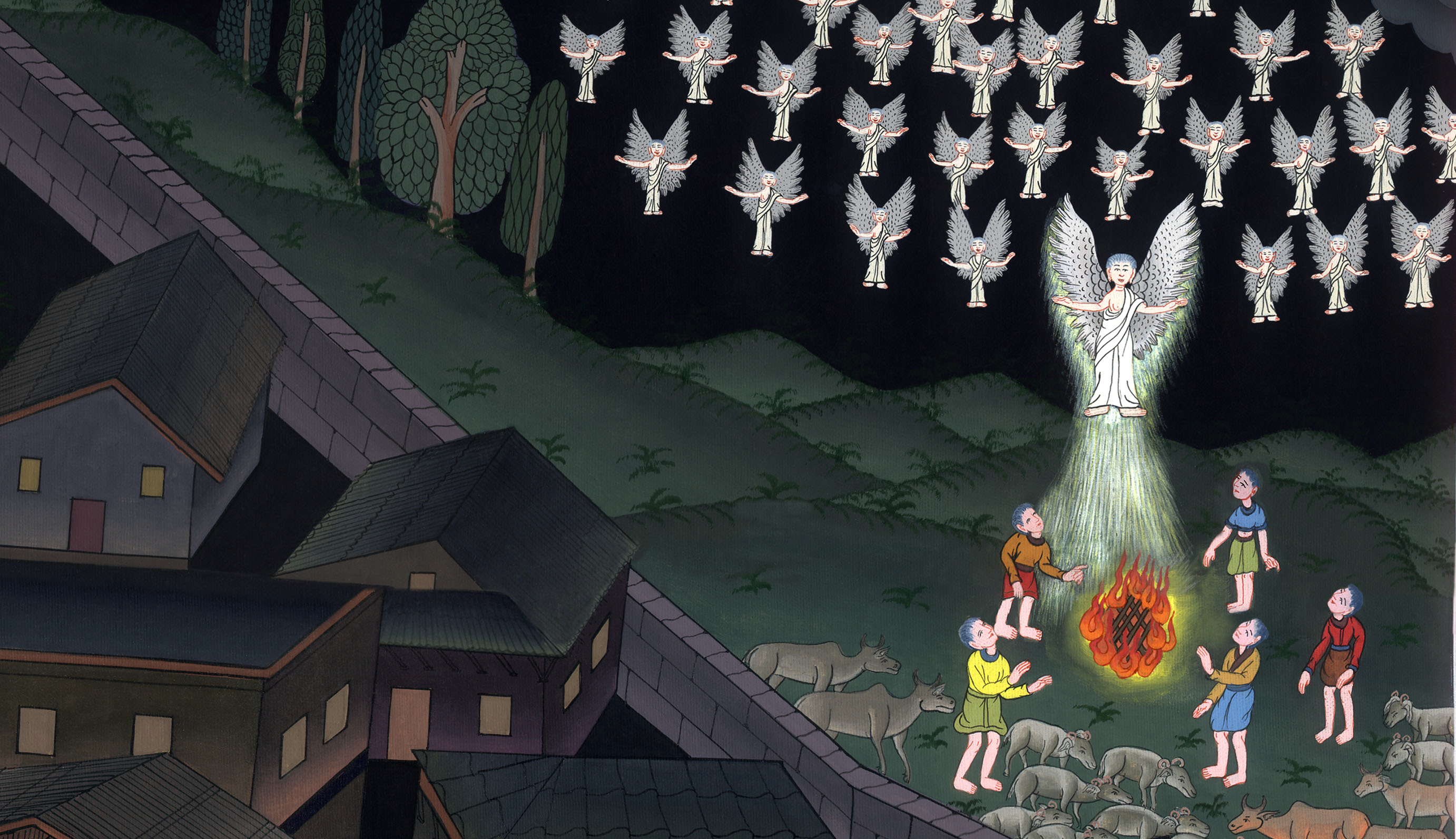 लूका 2:20